Estudando para o ENEM de forma invertida
E.E.E.F.M Coronel gomes de oliveira
Cinemática: velocidade média

Nome: glenda griffo;     turma: 1°v01
poliana rodrigues.         Professor: Lucas Xavier
Enem: 1998                      questões: 59 e 60
CINEMÁTICA: Velocidade Média
A velocidade escalar média é a relação entre o deslocamento escalar s e o correspondente intervalo de tempo t.
Indica o quão rápido um objeto se desloca em um determinado intervalo de tempo médio e é dada pela seguinte razão:
Onde:
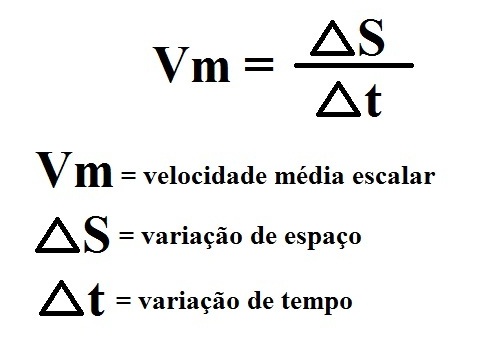 EXEMPLO
Um carro se desloca de Florianópolis- SC a Curitiba- PR. Sabendo que a distância entre as duas cidades é de 300 km e que o percurso iniciou ás 7 horas e terminou ao meio dia, calcule a velocidade média do carro durante a viagem:
^S: 300Km – 0Km= 300Km
^T: 12h – 7h= 5h
No SI , a unidade de medida da velocidade média é m/s. Para fazermos as conversões  m/s para km/h e vice-versa:
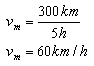 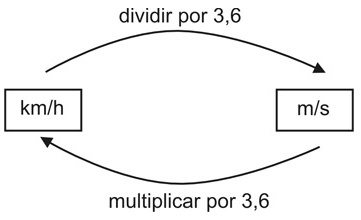 ENEM 1998 Questão: 59
Em uma prova de 100m rasos, o desempenho típico de um corredor padrão é representado pelo gráfico a seguir:
                                                          Baseado no gráfico, em que intervalo de tempo a
                                                         velocidade do corredor é aproximadamente constante?
                                                          A)Entre 0 e 1 segundo.   B)Entre 1 e 5 segundos.
                                                          C)Entre 5 e 8 segundos. D)Entre 8 e 11 segundos.
                                                          E)Entre 12 e 15 segundos.
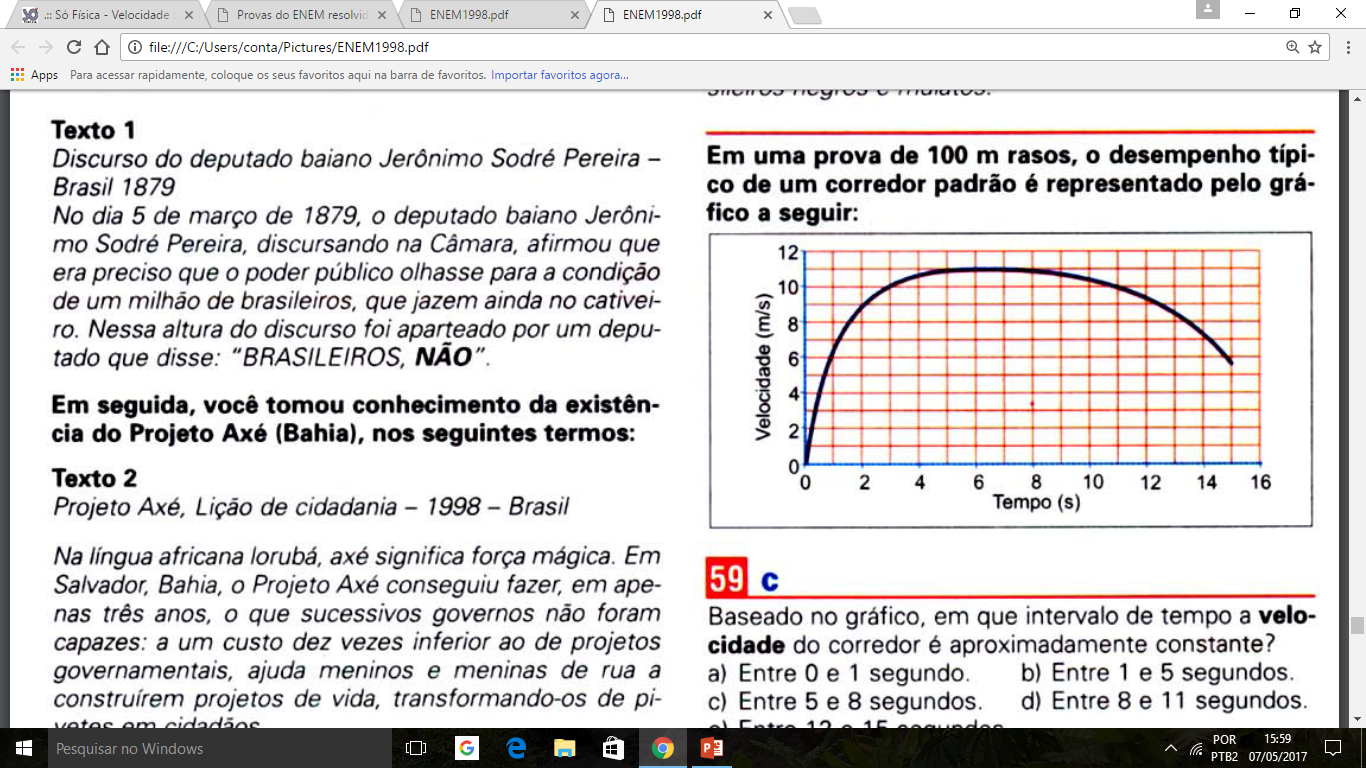 RESPOSTA DO ENEM 1998 Questão:59
A resposta é a letra C.
Por simples leitura do gráfico, observamos que a velocidade escalar é constante entre os instantes t¹= 5s e t²= 8s.
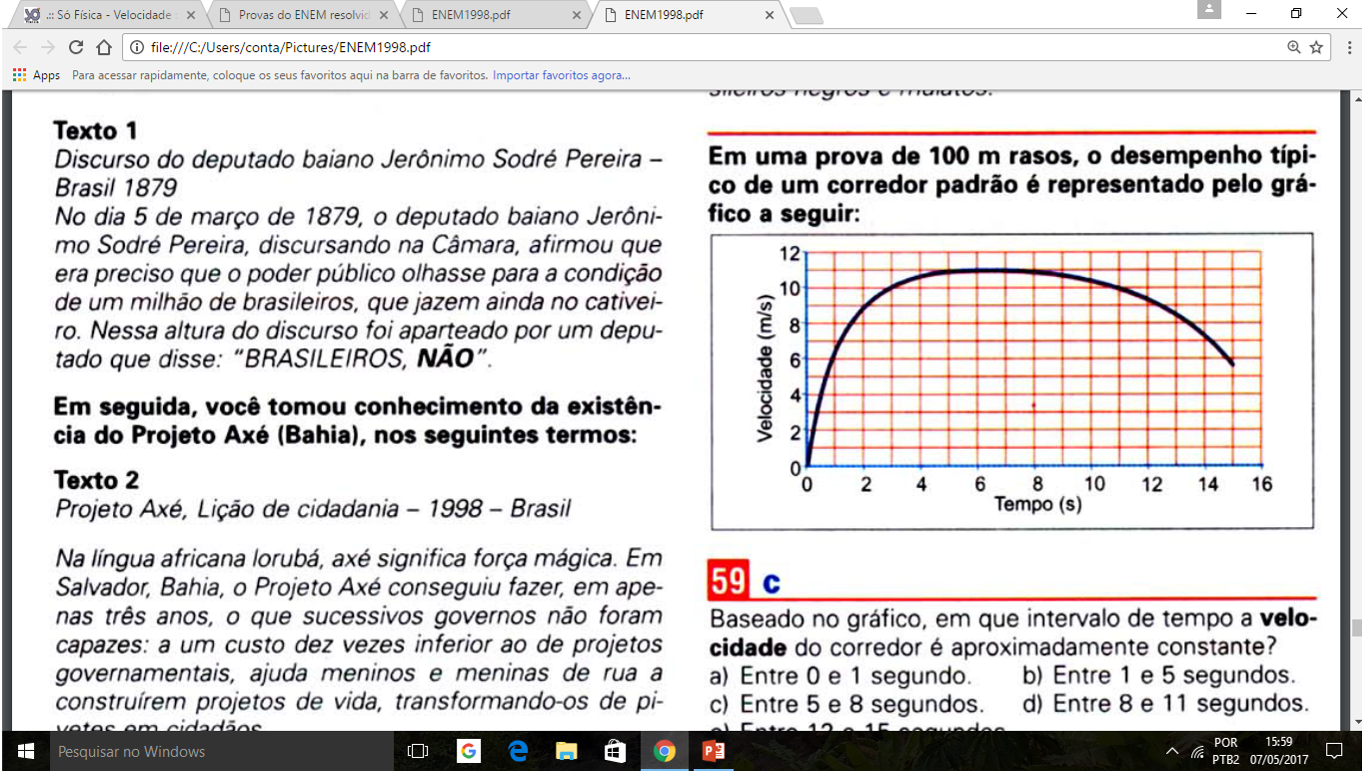 ENEM 1998 Questão: 60
Em que intervalo de tempo o corredor apresenta aceleração máxima?

A)Entre 0 e 1 segundo.             
B)Entre 1 e 5 segundos.
C)Entre 5 e 8 segundos.
D)Entre 8 e 11 segundos.
E)Entre 9 e 15 segundos.
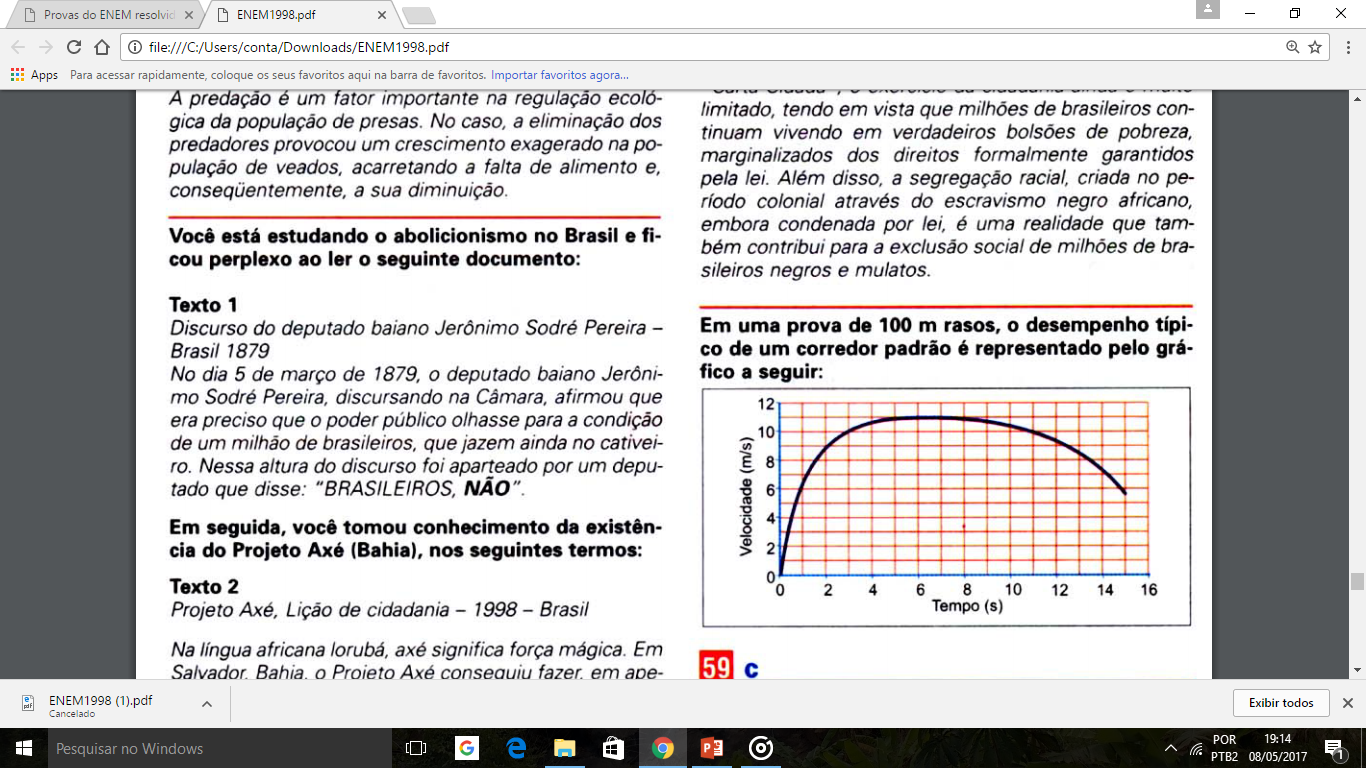 RESPOSTA DO ENEM 1998 Questão:60
A resposta é a letra A.
A aceleração escalar tem módulo tanto maior quanto mais próximo estiver o gráfico V= f(t) da perpendicular ao eixo dos tempos.
Portanto o valor máximo do módulo da aceleração escalar ocorre no início da corrida entre os instantes t¹= 0 e t²= 1s.
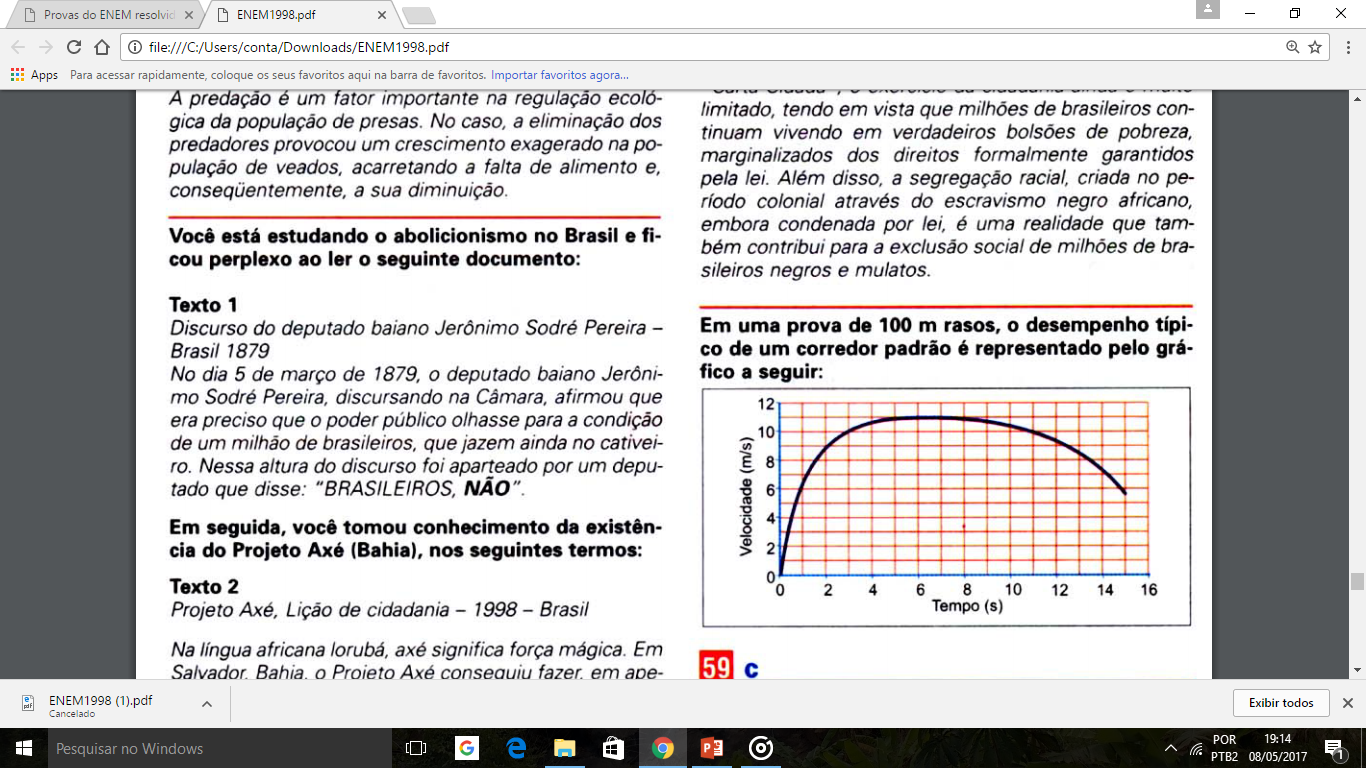